Тест «Проверка уровня начитанности»
2 класс, 1-е полугодие
Литературное чтение
Составила: Алексеева О. М.
1. Выбери произведение фольклора:
А) Рассказ
Б) Былина
В) Басня
2. Прочитай. Что это?Один льёт, другой пьёт, третий зеленеет да растёт.
А)Пословица
Б) Загадка
В) Считалка
3. Вспомни имя и отчество автора стихов для детей - … Барто.
А) Мария Ивановна
Б) Агния Львовна
В) Ирина Петровна
4. Определи, где пословица.
А) Нет друга – ищи, нашёл – береги.
Б) Ученик учил уроки, у него в чернилах щёки. 
В) Упадёт – поскачет, ударят – не плачет.
5. Отметь заголовок русской народной сказки.
А) «Снегурочка»
Б) «Семеро храбрецов»
В) «Девочка Снегурочка»
6. Отметь имя героя рассказа Н. Носова «Заплатка»
А) Алёша
Б) Дениска
В) Бобка
7. Закончи предложение, выбрав ответ. Сказки писали С. Я. Маршак, В, Г, Сутеев, Х. К. Андерсен, …
А) А. С. Пушкин
Б) Е. А. Пермяк
В) Н. Н. Носов
8. О чём говорится в стихотворении А. С. Пушкина «Уж небо осенью дышало…»?
А) о родной природе
Б) о детях
В) о животных
9. Из какого произведения отрывок.Кто виноват из них, кто прав – судить не нам,Да только воз и ныне там.
А) А. Л. Барто «Катя»
Б) Е. А. Пермяк «Смородинка»
В) И. А. Крылов «Лебедь, Щука и Рак»
10. Подбери к подчёркнутому слову близкое по значению слово.    Вот как услыхала лиса собачий лай, так махнула пушняком своим и была такова!
А) пух
Б) хвост
В) нос
Проверь себя!
Оцени свою работу.
«5» – без ошибок
«4» – 1 – 2 ошибки
«3» – 3 – 4 ошибки
«2» – 5 и более ошибок
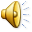